Bureau for International 
Language Co-ordination
BILC Update
at
2014  BILC Professional Seminar
Ellwangen, Germany

“Catering to Diversity: Tailored Approaches to Language Training”
www.NATOBILC.org
Bureau for International 
Language Co-ordination
‘Nothing new under the sun’ Agenda:

	BILC background, organization and mission/vision

	BILC custodial duties and activities

	BILC Working Groups

	BILC “outreach”

	BILC events: Conferences and Professional Seminars

	BILC “courses”: Language testing standardization efforts and something newish

	A problem statement from SACEUR and BILC response

	Future Directions
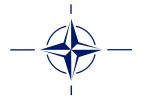 Bureau for International 
Language Co-ordination
Established in 1966 as an advisory body to NATO.
	
	Founding members are France, Germany, Italy, the United Kingdom, and the United States. 
		
1967: Belgium, Canada, Netherlands
1975: SHAPE and IMS/NATO (non-voting members)
1978: Portugal 
1983: Turkey 
1984: Denmark and Greece
1985: Spain 
1993: Norway 
1999: Czech Republic, Hungary, Poland
2004: Bulgaria, Estonia, Latvia, Lithuania, Romania, Slovakia, Slovenia
2008: Albania, Croatia

The BILC Chair presides over the Steering Committee which meets at the spring conference. Voting members are the heads of NATO delegations.

Partner nations are welcome to attend and observe at Steering Committee
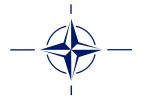 [Speaker Notes: Partner nations do not need to apply.  New BILC TOR eliminated this legacy process.]
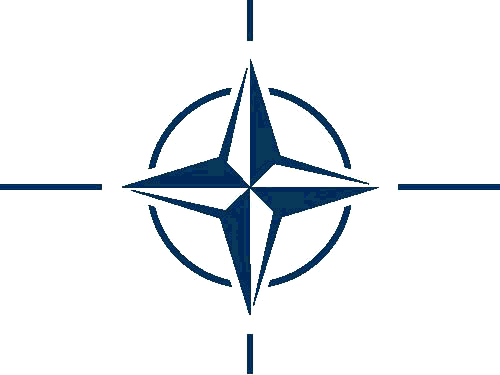 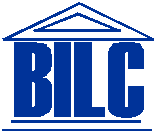 BILC Steering Committee
Chair
Keith L Wert
GRB (1966-1981)
DEU (1982-1996)
USA (1997-2008)
CAN (2008-2014)
USA (2014-soon)
Senior Advisor
Dr. Ray T Clifford
Secretary
Peggy A Garza
Julie J Dubeau
Jana Vasilj-Begovic
Associate Secretaries
Mission & Vision
Mission: To promote and foster interoperability among NATO and Partner nations by furthering standardization of language training and testing. To support the Alliance's operations through the exchange of knowledge and best practices, IAW established procedures and agreements.


Vision: To achieve levels of excellence where progress made by one is shared by all.
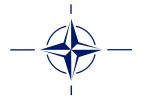 Custodial and Outreach
Language proficiency descriptions developed by BILC
SLPs in job descriptions, prerequisites for training, Force Goals, Partnership Targets
BILC is custodian for updating STANAG 6001
Edition 5 this year: No changes; just formatting
	
	Language Teaching and Testing Exchanges:
	-	2014: Georgia, Moldova, Macedonia (FYROM), Algeria, Ukraine, Montenegro, Uzbekistan, Kazakhstan
      -       2015: Mauritania, Mongolia, and others TBD.  
	Team members from: Canada, Bulgaria, Croatia, Denmark, Slovenia, Sweden, UK, USA
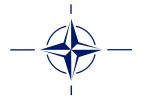 [Speaker Notes: Visits to requesting NATO & Partner nations to assist with language training & testing programmes: Tailored Seminars etc. Teams are comprised of BILC members with appropriate expertise:
Thanks to CAN, BUL, CRO, DAN, SLOVENIA, SWE, UK, USA

Funding comes from NATO Defense Education Enhancement Programme through Allied Command Transformation, NATO Professional Development Fund (shared funding), and divers USA funding streams for these activities.]
BILC Working Groups
The WG on Level 4, consisting of members from CAN, USA, GER, SWE, DNK, BUL, SHAPE, NDL (led by Jana Vasilj-Begovic, Assoc. Secretary) did the following:
 
-  Developed a conceptual framework of L4 proficiency (paper available on BILC website)
-  Wrote an article on L4 to be published by “Cambridge Scholars” as Chapter 10 of the book : “Language in Uniform-Language Analysis and Training for Policing and Military purposes”
-  Is developing a prototype L4 test in all 4 skills. Phase 1: reading comprehension test has just commenced.

The WG on Military Translation led by Col Dr Josef Ernst AUS.  Mission almost accomplished!  
“I will hand out  a list at the Seminar where all participating nations are asked to put their addresses on so I can send them a Glossary in the analog version for further copying and distributing. The electronic version should be posted on the BILC website.”
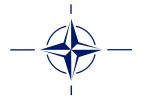 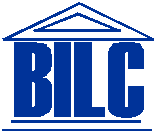 BILC Events 2014
BILC Conference (spring)
		2014 – Belgium
	 “Forging Effective Partnerships to Optimize Operational Success”

STANAG Testing Workshop (fall)
		2014 – Austria
     Focus: Item development workshop

BILC Professional Seminar (fall) 
		2014 – Germany
	 “Catering to Diversity: Tailored Approaches to 
            Language Training”
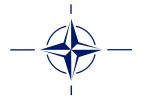 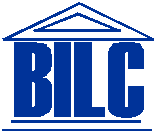 BILC Events 2015
BILC Conference (spring)
		2015 – Spain

BILC Professional Seminar (fall) 
		2015 – Finland

STANAG Testing Workshop (fall)
		2015 – Lithuania
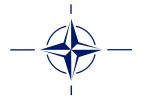 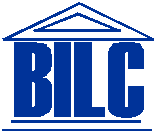 BILC “Courses”
Language Testing Seminar (LTS): 2 weeks

Advanced Language Testing Seminar (ALTS):  3 weeks

Language Standards & Assessment Seminar (LSAS): 7 days

NEW:  Faculty Development Workshop (FDW)
Study Group 2 at BILC Conference in Belgium last May
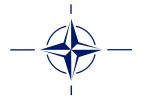 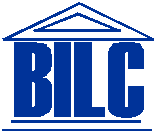 BILC “Courses” since the beginning (Year 2000)
Participants:  LTS- 452 
ALTS- 77
LSAS- 27

Facilitators:   LTS 30  
ALTS 11, 
			LSAS 3  

Facilitators from: Bosnia-Herzegovina, Bulgaria, Canada, Croatia, Denmark, Estonia, Germany, Hungary, Italy, 
	Lithuania, Netherlands, Poland, Romania, Slovakia, 
	Slovenia, United Kingdom, USA
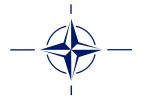 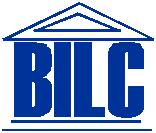 STANAG 6001 Testing Workshops
Zagreb, 2009
Focus on standardization, moderation, and validation

Sarajevo, 31 Aug - 2 Sept 2010
Focus on testing speaking

Stockholm, 6 - 8 Sept 2011
Focus on testing writing

Copenhagen, 4 - 6 Sept 2012
	Focus on testing listening

SHAPE  Mons, 3-5 Sept 2013
Focus: Integrating test development stages

Reichenau, Austria, 8-12 Sept 2014
Focus: Item development workshop
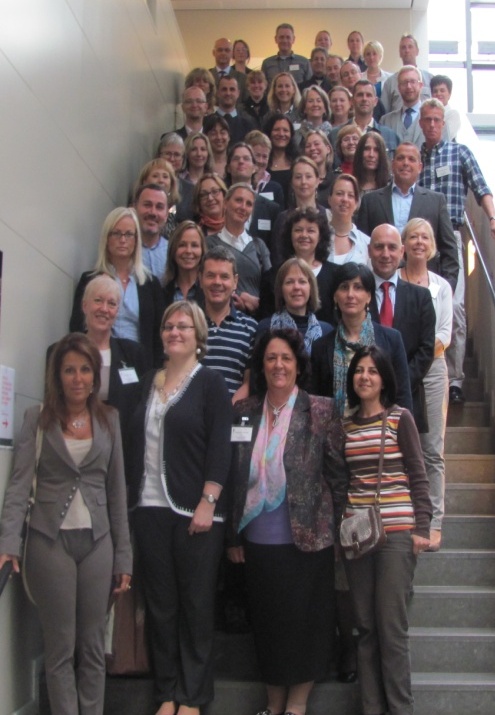 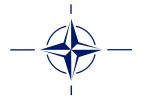 [Speaker Notes: These are for testing team members who work on actual STANAG 6001 tests.]
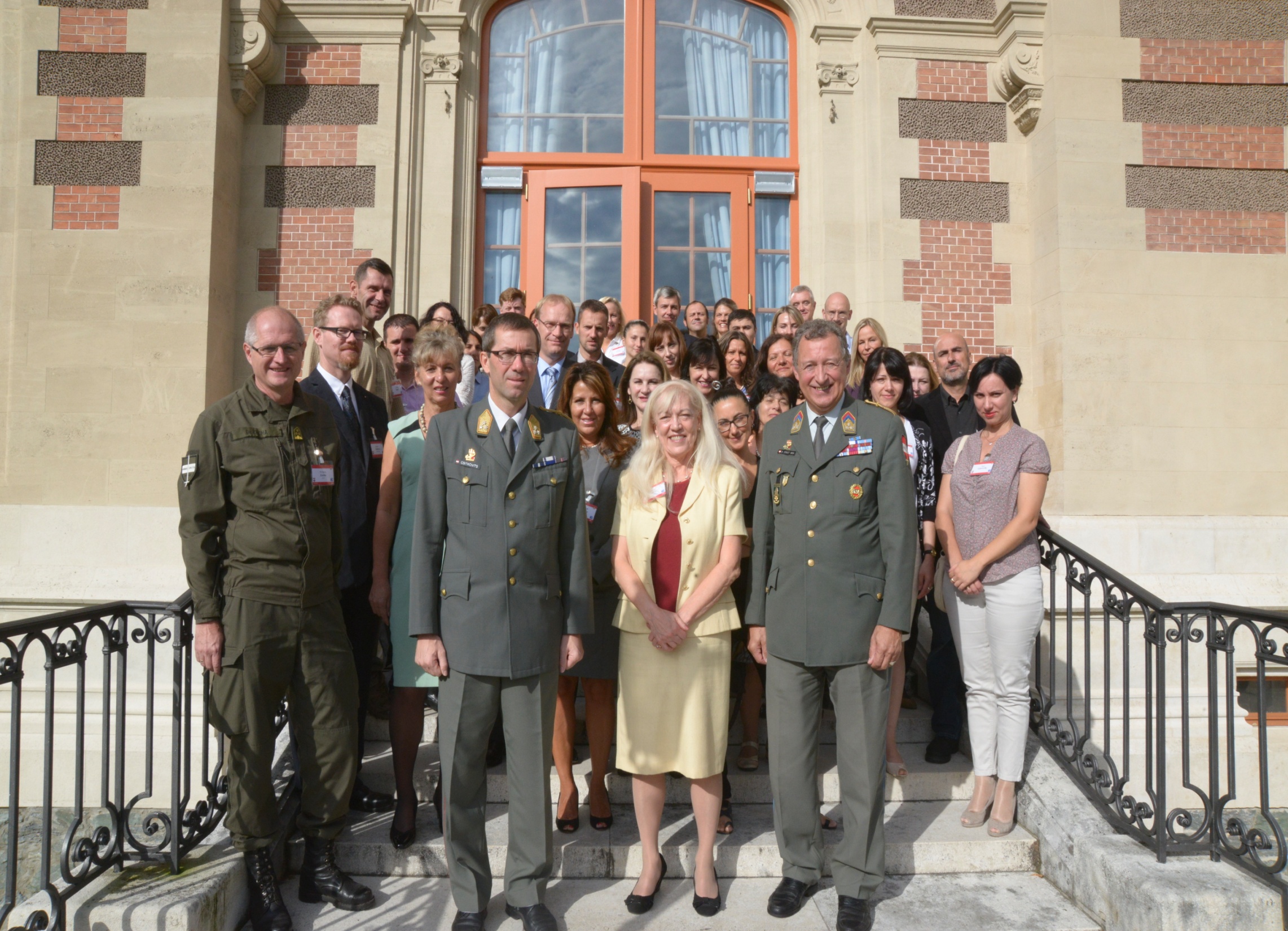 Reichenau, Austria, 8-12 Sept  2014
[Speaker Notes: REICHENAU, Austria (Sept. 19, 2014) – Austrian armed forces Lt. Gen. Erich Csitkovitis (second from left), commandant of the Austrian National Defence Academy, hosted the 2014 Bureau for International Language Coordination Testing Workshop Sept. 8 to 12 here. Lead by The Partner Language Training Center Europe’s Peggy Garza, Austrian armed forces Col. (Dr) Josef Ernst, acting head of the Austrian Language Institute (far right) and Austrian armed forces Col. (Dr.) Wolfgang Zecha (far left) of the Language Institute, this fifth annual Bureau for International Language Coordination NATO Standardized Agreement (STANAG 6001) testing workshop is critical to maintaining standardization of defense sponsored language testing throughout NATO/Partnership for Peace countries. All language testing professionals, 35 participants came from 25 nations: Austria, Azerbaijan, Belgium, Bosnia and Herzegovina, Bulgaria, Canada, Czech Republic, Denmark, France, Macedonia, Georgia, Germany, Italy, Lithuania, Moldova, Netherlands, Norway, Poland, Serbia, Slovenia, Spain, Sweden, UK, Ukraine and the U.S. Facilitators for the hands-on workshop came from the Netherlands’ Defence Intelligence School, the Canadian Defence College, Yale University and the Partner Language Training Center Europe. (Photo courtesy of the Austrian National Defence Academy)]
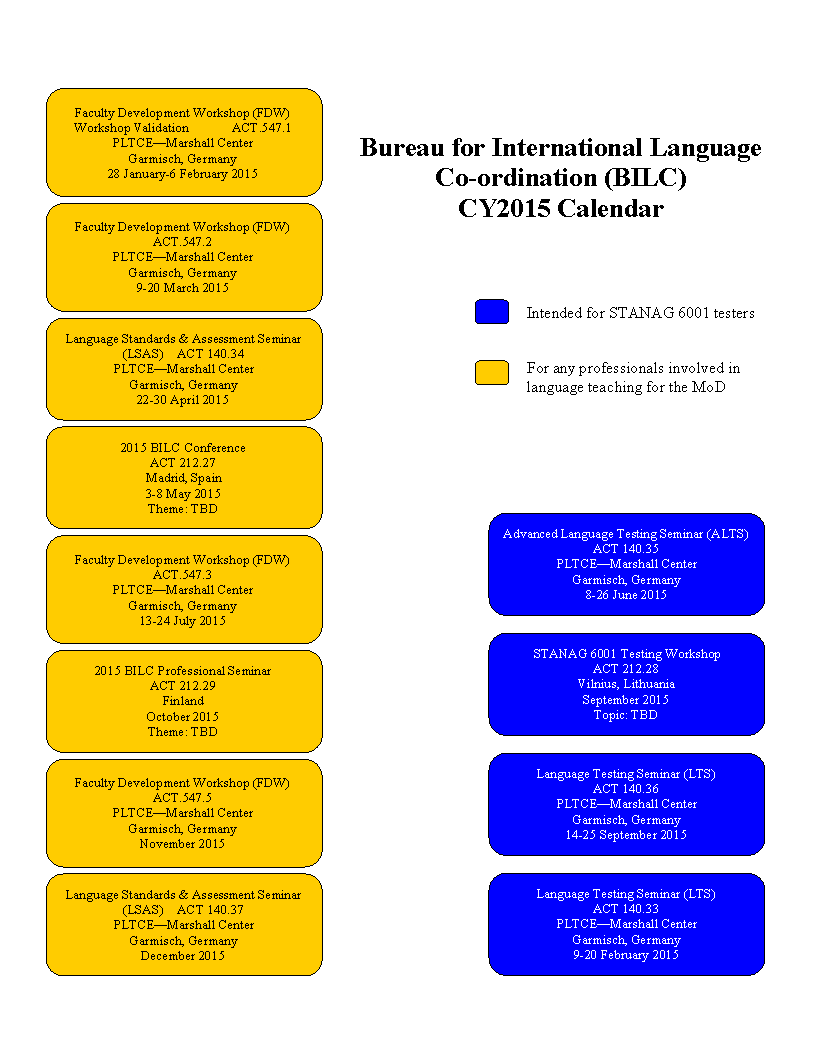 [Speaker Notes: What you don’t see on this calendar is the development meeting for Faculty Development Workshop. In November, we will host several language teachers at in Garmisch to put together a concept focused on teaching speaking and writing for military purposes.]
SACEUR'S ANNUAL GUIDANCE ON  NATO EDUCATION – SAGE 2014(The Problem Statement)
“Language competencies are identified as an important shortfall and actions are needed to mitigate and resolve this problem.”
   
  “ACT is requested to conduct an assessment of the language requirements for collective groups, NATO posts, along with the review of Job Descriptions”
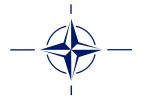 [Speaker Notes: Those of you that attended the BILC conference in Belgium last May heard Julie speak about this.  Somehow the sentences displayed appeared in the SAGE and when Julie, as BILC Chair, addressed the NATO Training Synchronization Conference in February 2014, on language issues in NATO, she had a appreciative audience.  Nothing like SACEUR to get your military attention.  Not to mention one of the best presentations to a difficult audience that I have ever heard.]
[Speaker Notes: This and the next slide from our colleague Phil Turner who is a personnel expert on the International Military Staff displays the potential problems with coding job descriptions with SLP that may be too high or not valid.]
Job DescriptionSLP RequirementsInternational Military StaffJune 2013
Vice Admiral Javier Gonzalez-HuixDCOS Joint Force TrainerAllied Command Transformation
Peggy and I were at the table when JFT told Julie Dubeau that he supported conducting assessments of the language requirements for collective groups, NATO posts, along with the review of Job Descriptions.
[Speaker Notes: On the margins of the NATO Training Synchronization  Conference in Warsaw, Julie used her persuasive powers to get us a meeting with ACT Joint Force Trainer.  It doesn’t hurt that she and Peggy speak Spanish.  As you can see on the slide, he agreed to assist BILC with the LNA’s.  His staff was in the room too.]
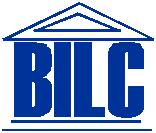 Language Needs Analysis (LNA)
BILC Associate Secretary Julie J. Dubeau has got the lead
Establish procedures and processes
Recruit teams of selected BILC members (Voluntary National Contribution)
Organize participation by military specialists 
Endeavor to look at ACT, SHAPE and the IMS

ACT and PLTCE will share costs for Travel and Living Allowances and language testing where necessary

Bottom line:  BILC will present professional evidence for personnel specialists to review
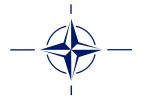 [Speaker Notes: In addition, to kick this off, I have been invited to make a presentation at the NATO Manpower Committee conference on the 29th of this month (Oct 2014).  I will be channeling Julie’s thoughts on this process, hopefully to set the stage for the LNAs as they take shape.

This is a big deal.  We have tried persuasion, explanation and even ridicule.  Now we will try professional analysis.  Because ultimately, when NATO establishes these apparently unrealistic SLPs, it perverts the system and de incentivizes the language training and testing community (us) from taking it seriously.	

At a NATO WG in Stockholm a couple of weeks ago I think I made a deal with ACT staff to do a little cost sharing for the LNAs which you see reflected in the slide.

Next I want to briefly discuss the future of BILC activities.]
BILC Future Directions:
What’s past is prologue
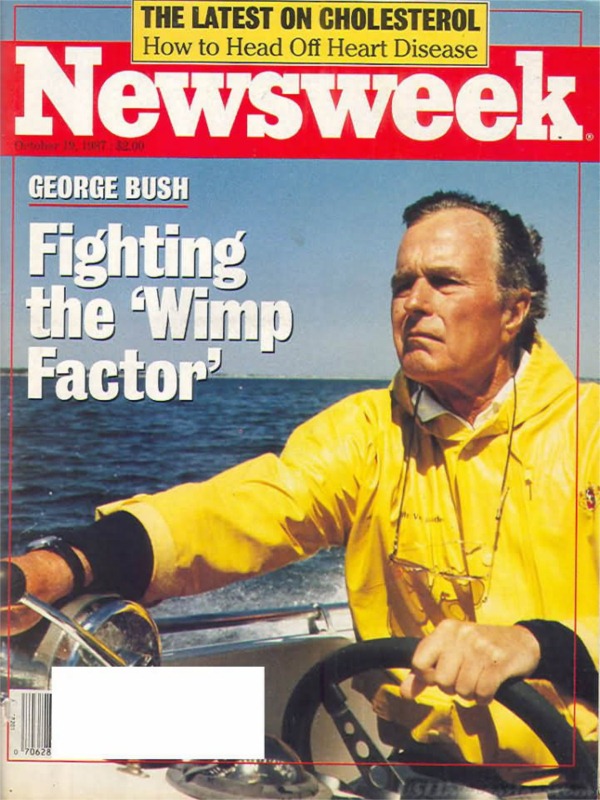 Oh,’ said Bush in clear exasperation, ‘the vision thing.’
[Speaker Notes: This is leading into the 1988 which George Herbert Walker Bush did win.  “The vision thing”  is something you see in every leadership manual, book and blog. In and outside of the military environment.  Like President Bush 1, I have a uneasy relationship with promulgating visionary expectations.  But I think I have a view, or a recognition of where BILC is going in the next couple of years.  

First the era of Peggy, Keith and Roger in Garmisch, is coming to a close.  The next 6-36 months will see us all rotate back to the States.  There will be replacements who we believe will happily inherent the mission but the centrality of Garmisch in many of these BILC activities will probably not be as assured as it has been under our tenure.  Nevertheless I am personally quite confident that the future is bright.  The reason I feel this is because of the old expression What’s past is prologue.
 I have just showed you all the amazing amount of participation in several BILC activities.  I have not even recounted the collaborative efforts that have gone into development of the curriculum used, the testing workshops put together, the teams that have visited around thirty countries before, during and after NATO expansion and the embrace of partner countries into every facet of our endeavor.  If you look back 20 years ago to 1994 when Germany created and hosted the first fall Seminar to assist the new PfP countries and review all of the things that the BILC community has accomplished it is amazing.]
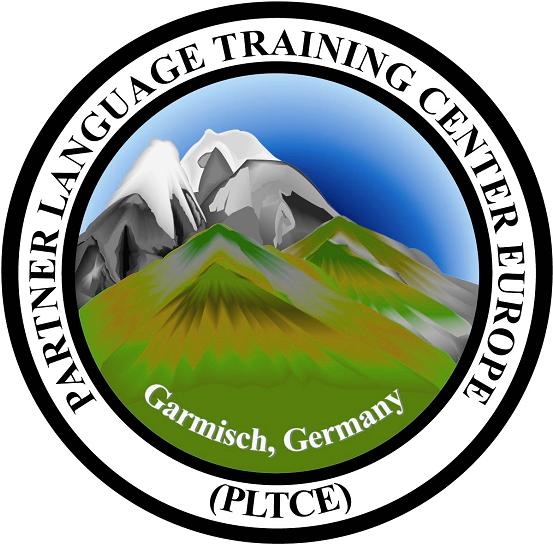 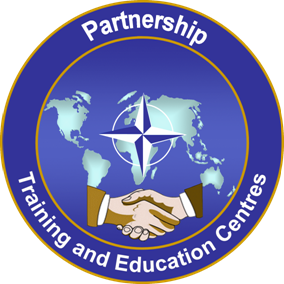 The Partner Language Training Center Europe (PLTCE) 
is now a 
NATO Partnership Training and Education Centre (PTEC)

Language Testing Seminars
Faculty Development Workshops
Outreach: Language training and testing exchanges; Tailored seminars etc.
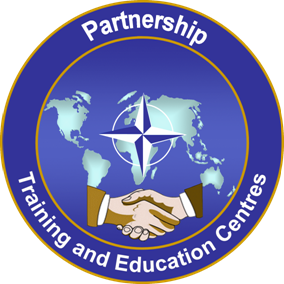 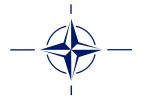 NATO Partnership Training and Education Centre (PTEC)
Language Schools
Foreign Language Department, Bulgaria
PfP Language Training Center, Slovenia
Language Institute, Jordan
Partner Language Training Center Europe, Germany

Meeting the first week in March in Slovenia to plan expansion of BILC venues in addition to Garmisch.

 Continue to rely on facilitators from BILC countries
 Build curriculum refreshment process and responsibilities
 BILC Secretariat part of planning process
 Establish “permanent” BILC Working Groups?
[Speaker Notes: I am envisioning more or less permanent BILC Working Groups for what has evolved into “core” BILC courses.  There is ample precedent in BILC from the various rewrites of the STANAG 6001 to the development of the testing seminars and so forth.  The PfP Consortium of Defense Academies and Security Studies Institutes operates in this way.  So does the NATO Training Group. 

 Anyway, whatever form this takes, it is time to adapt our way of doing business on behalf of our collective benefit.]
www.natobilc.org             BILC@marshallcenter.org
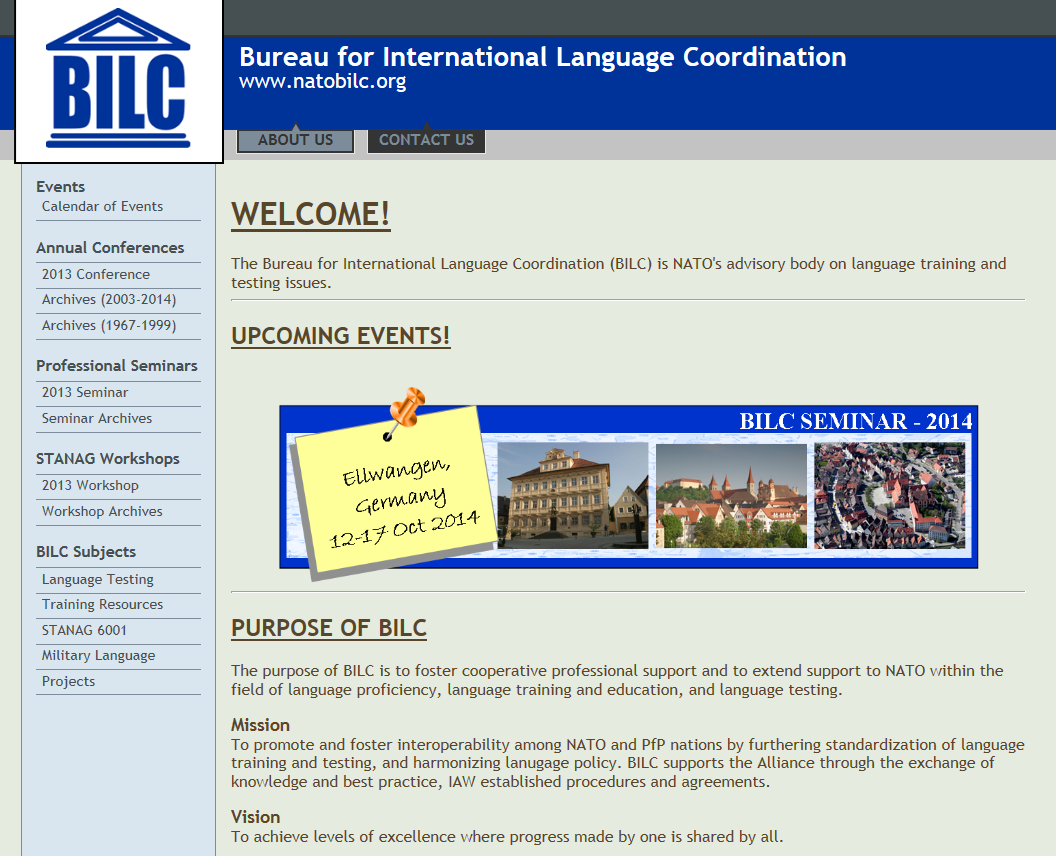